Suspects
https://www.youtube.com/watch?v=ubNF9QNEQLA
Suspect
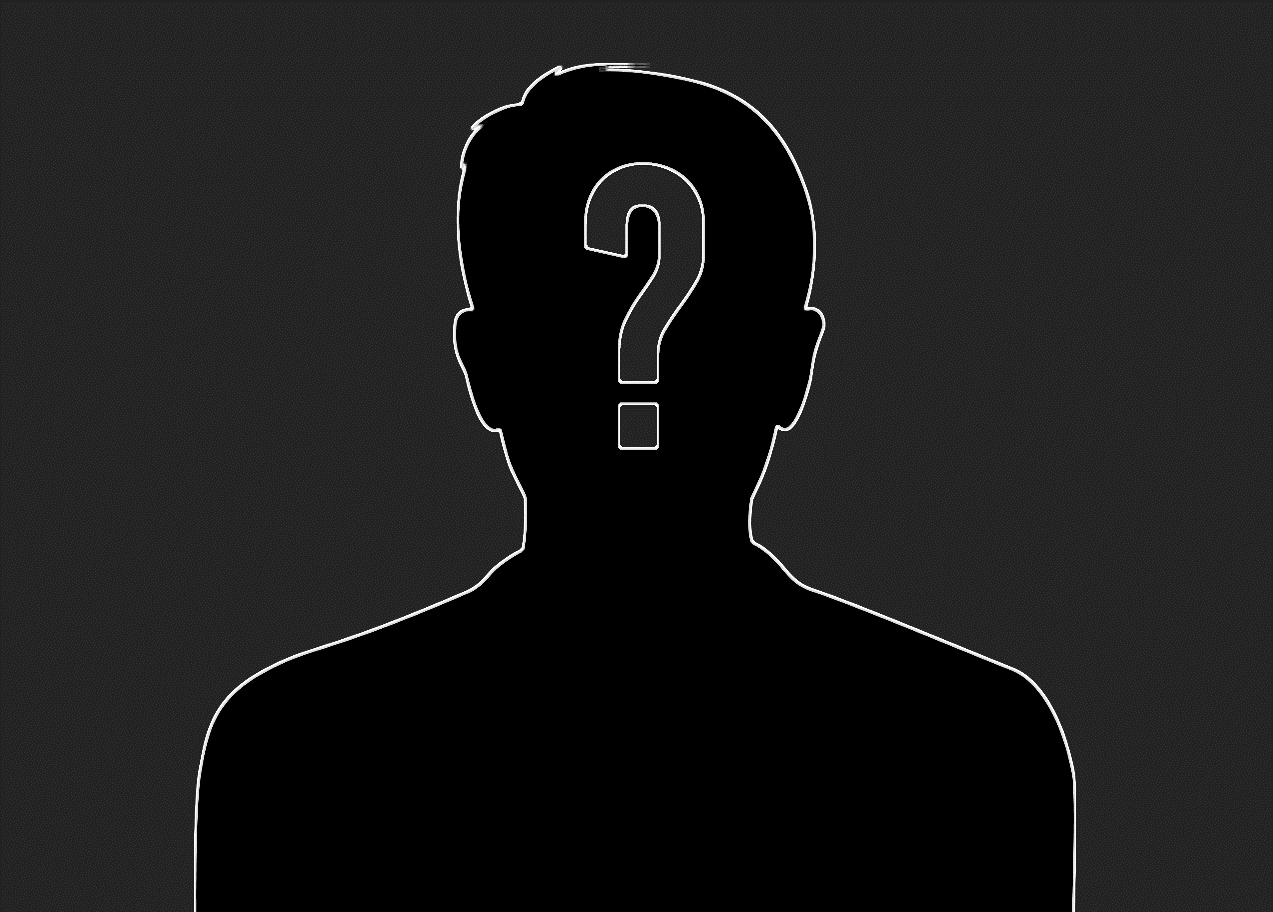 Who the police think did it.
Describing a Person (adjectives)
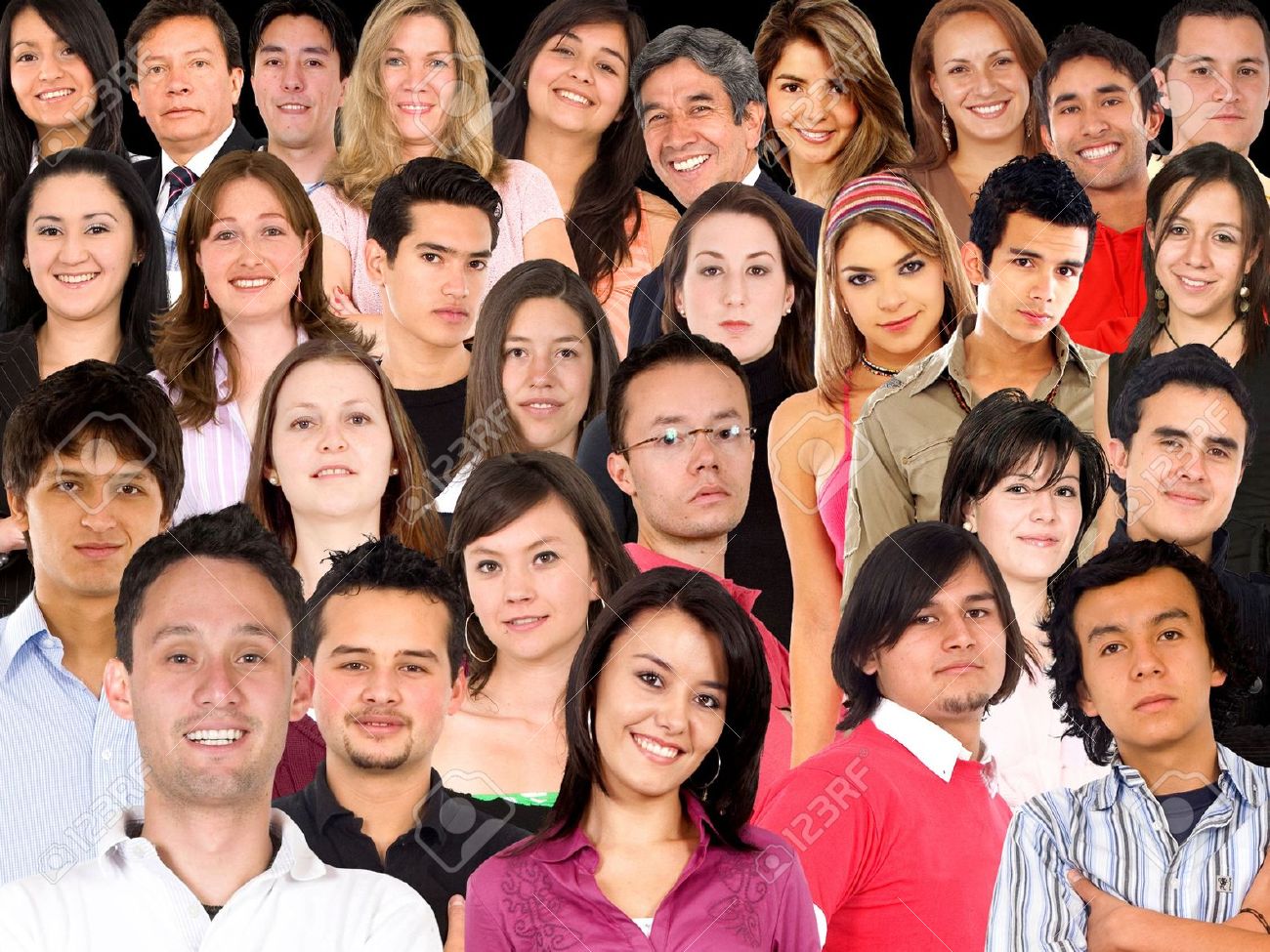 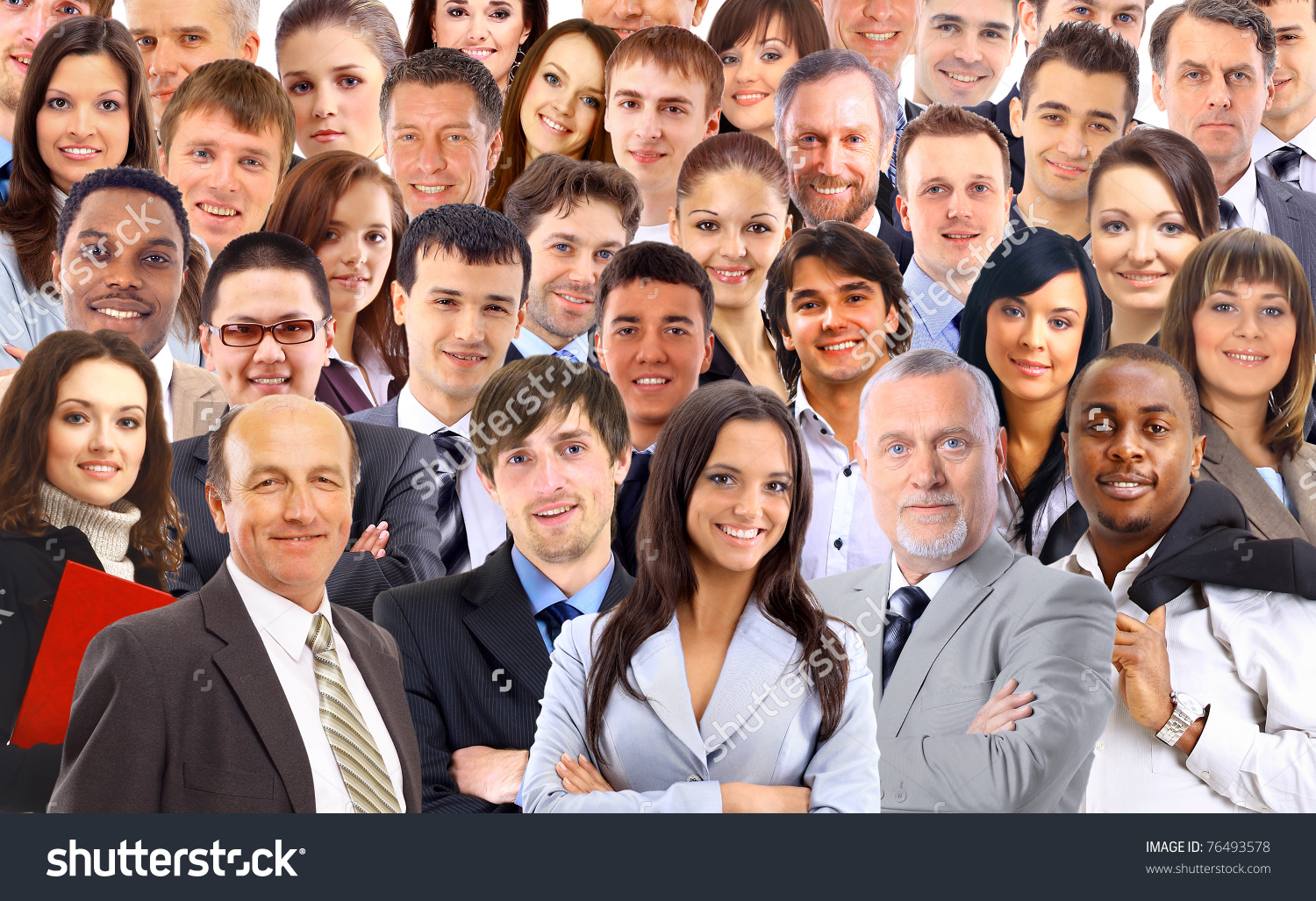 Police Lineup
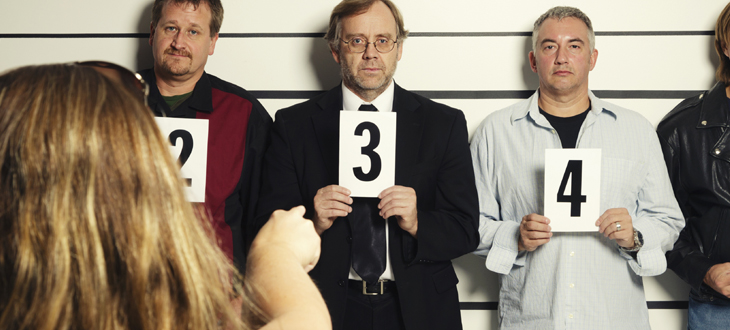 Police Lineup
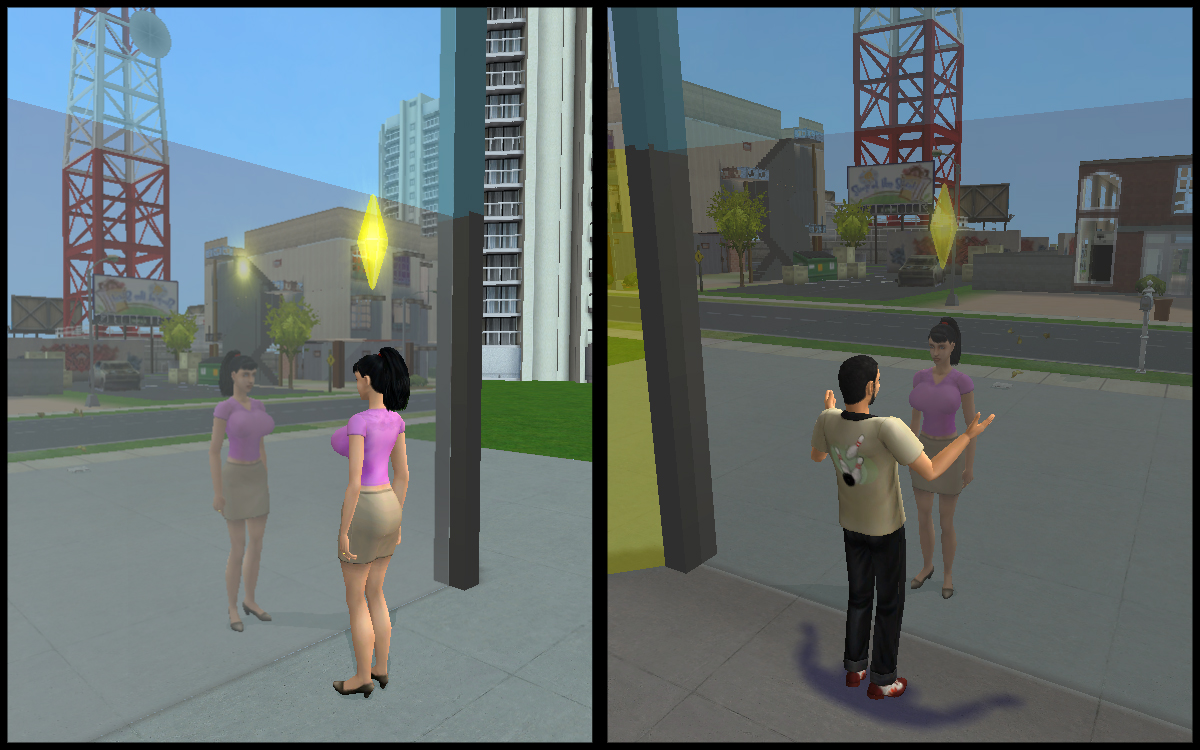 One way mirror
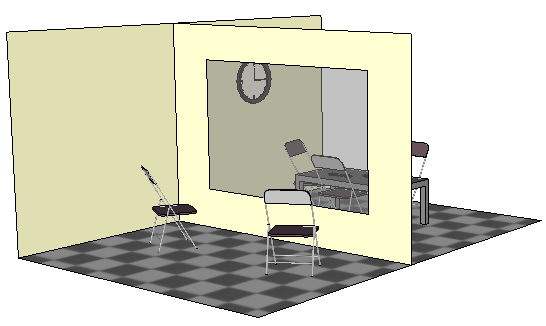 Police Lineup
Similar people
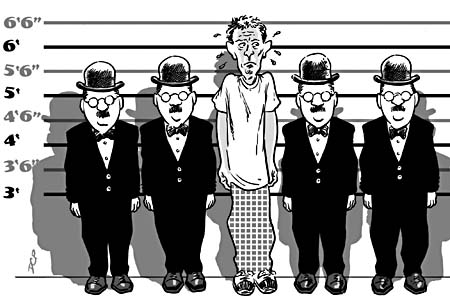 Suspect Game
http://www.knowledgeadventure.com/games/find-the-suspect/
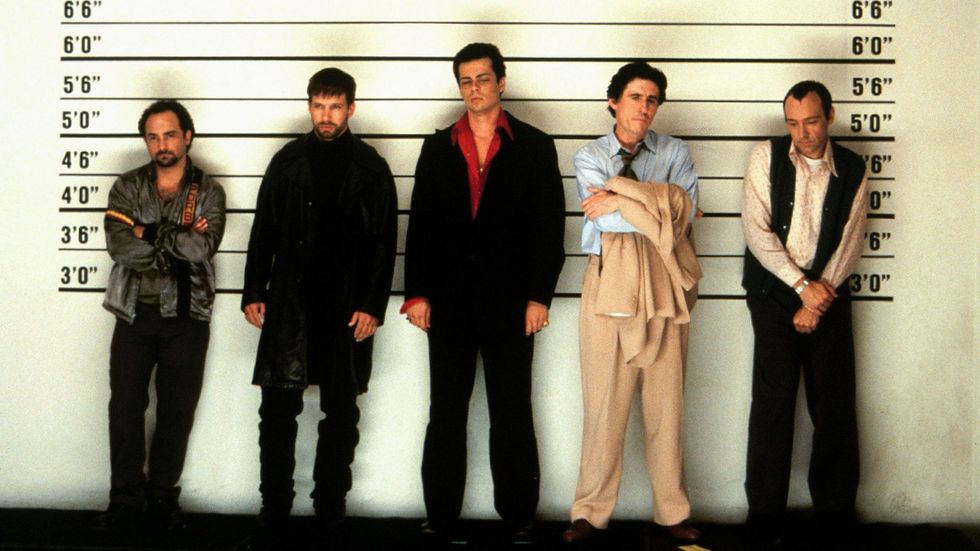 5
4
3
2
1
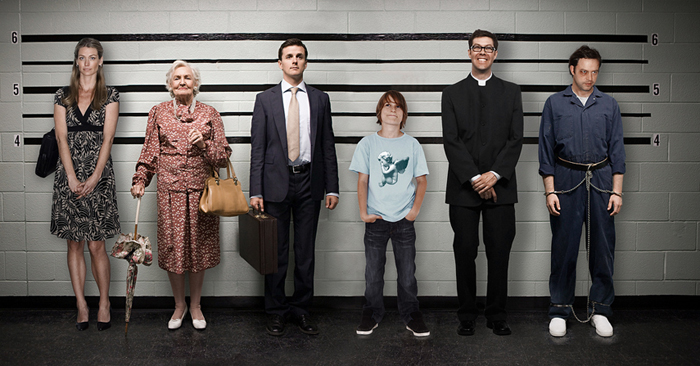 2
1
5
3
4
6
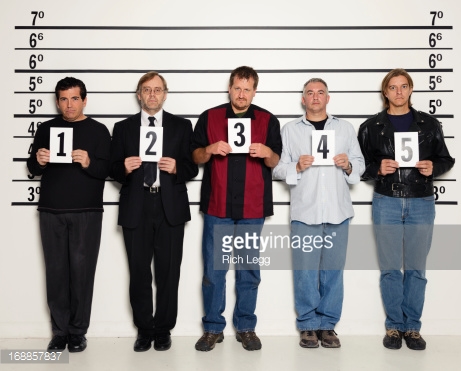 Police Sketch
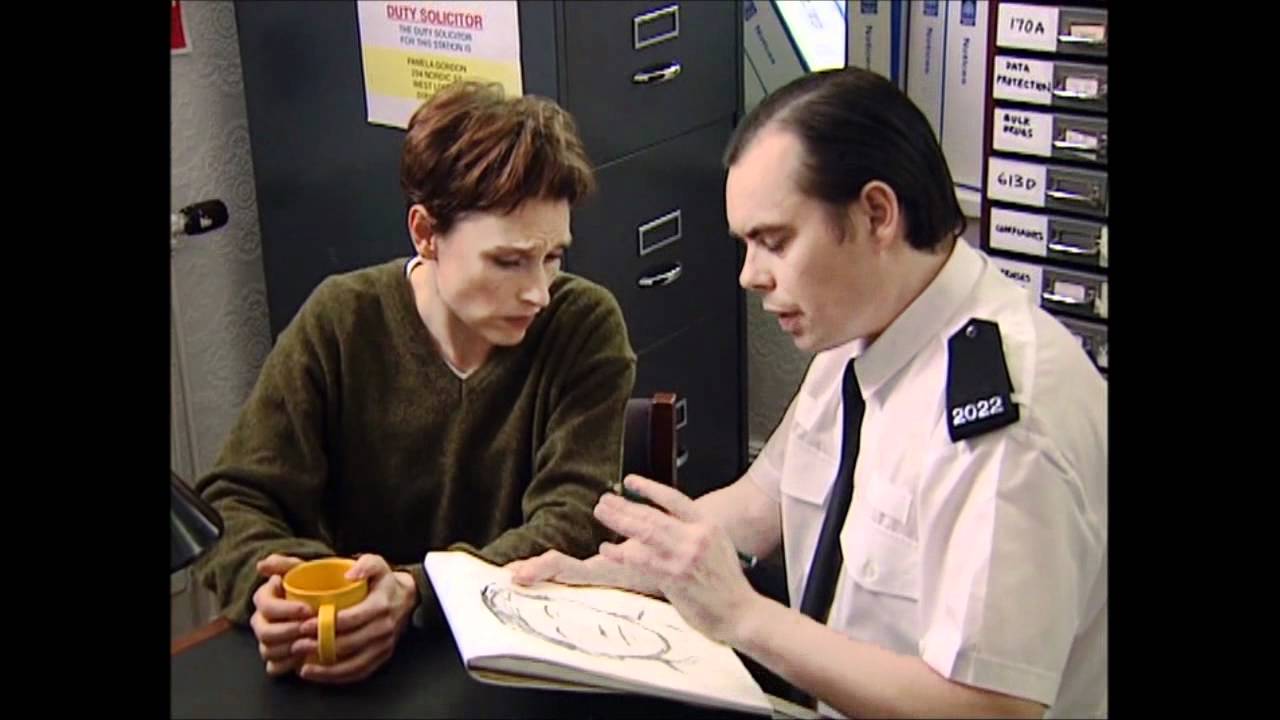 Listens to the description 

Draws what he hears

Helps to find the suspect
Good Police Sketch
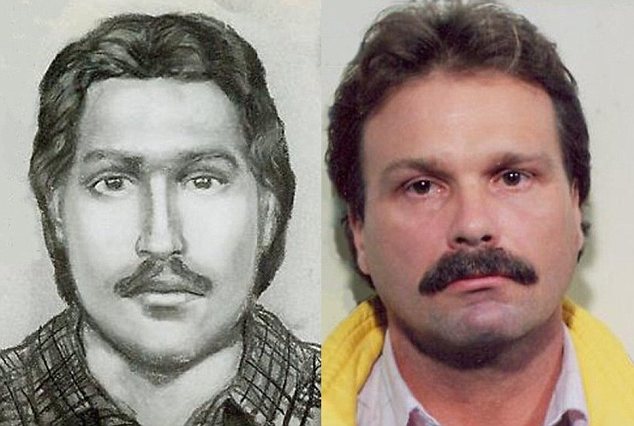 Bad Police Sketch
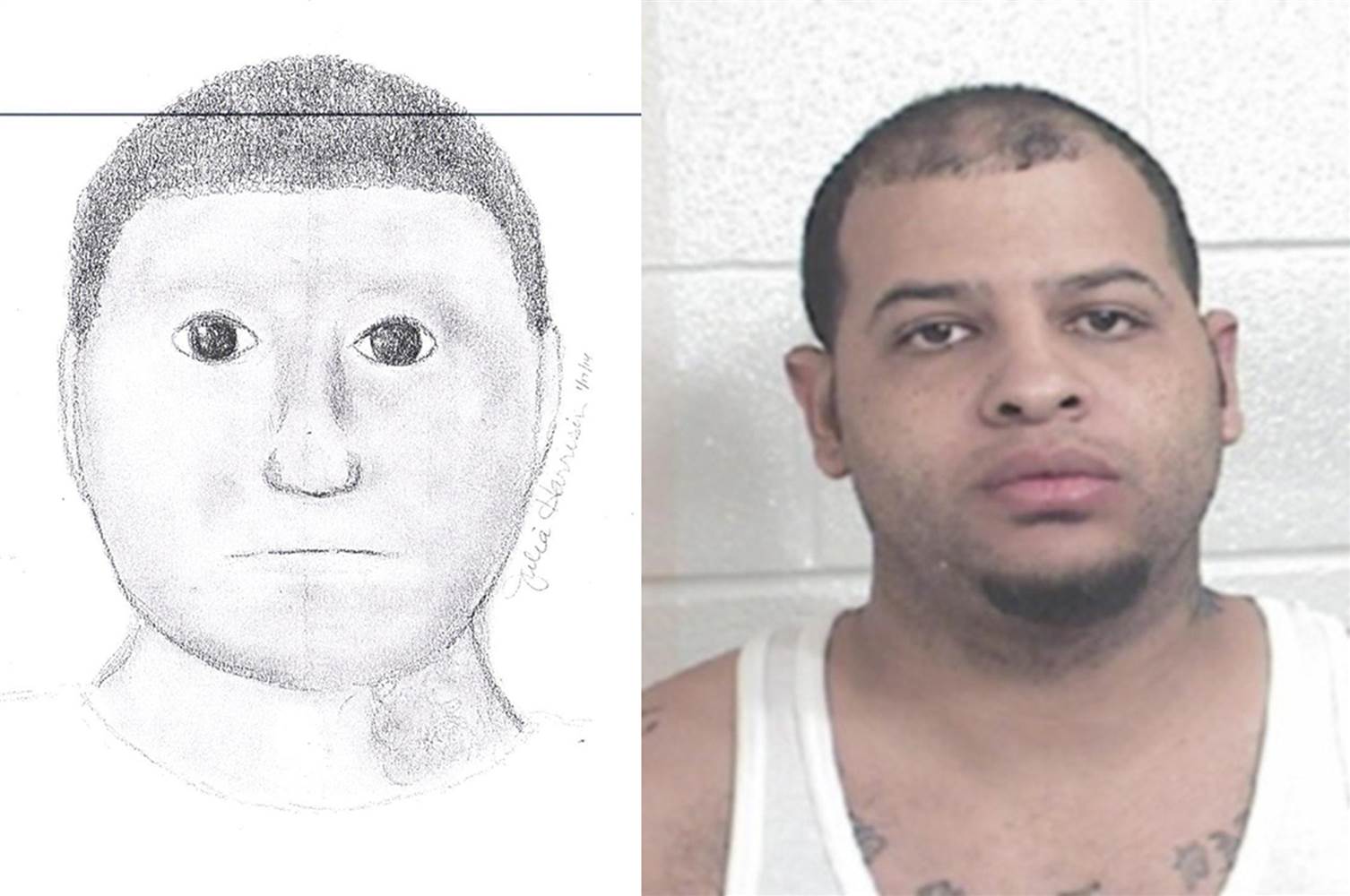 Your Turn
Draw the person I describe
Draw their “bust”  (chest and up)Most similar wins a sticker.
Suspect #1
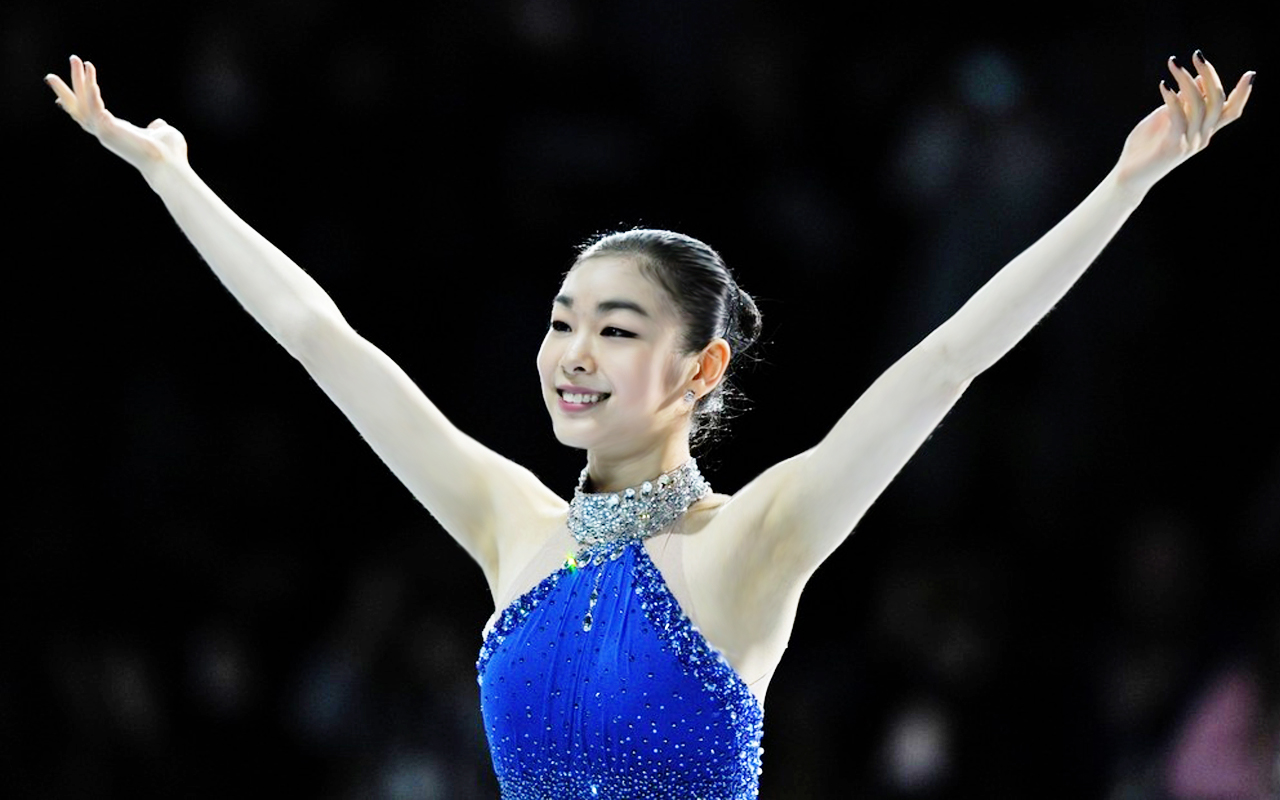 She is Asian.  
She has short, black hair (in a bun)
 She has small black eyes.
She has large black eyebrows.
She has big teeth and a nice smile.  

She is wearing diamond earrings and a blue dress.
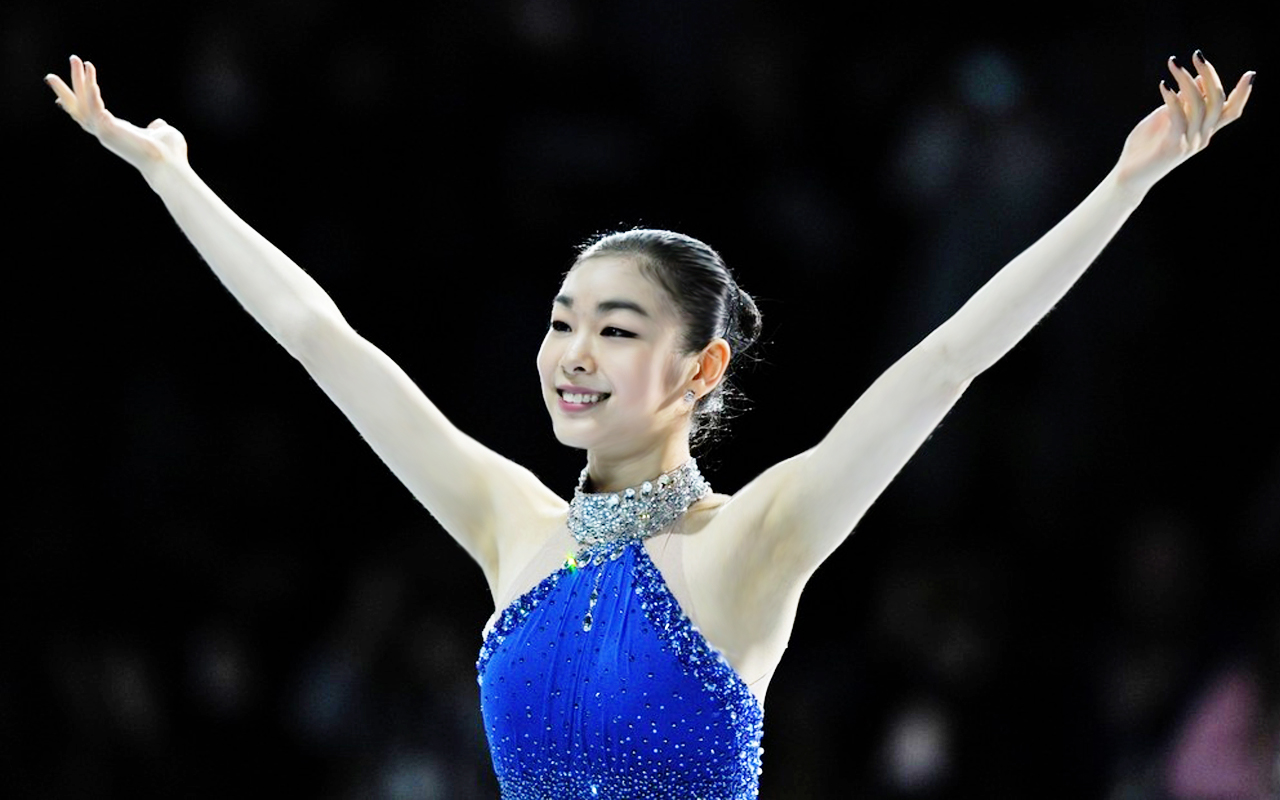 Suspect #2
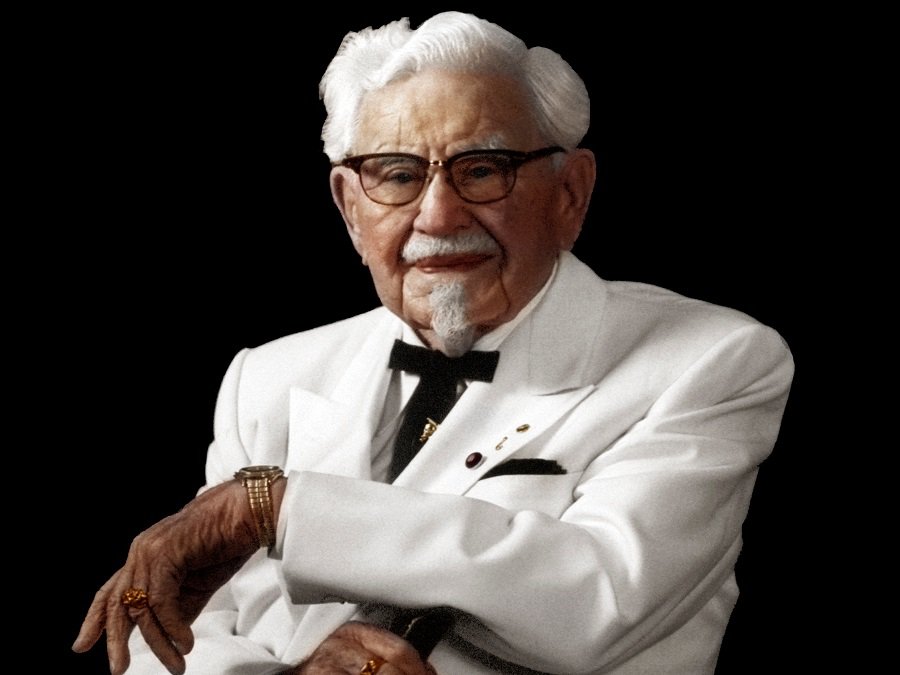 He is old.
He has wavy white hair.  
He has small black eyes.  
He has a white mustache and a small white goatee. 
He has large ears and black glasses.  

He is wearing a white suit and a black tie
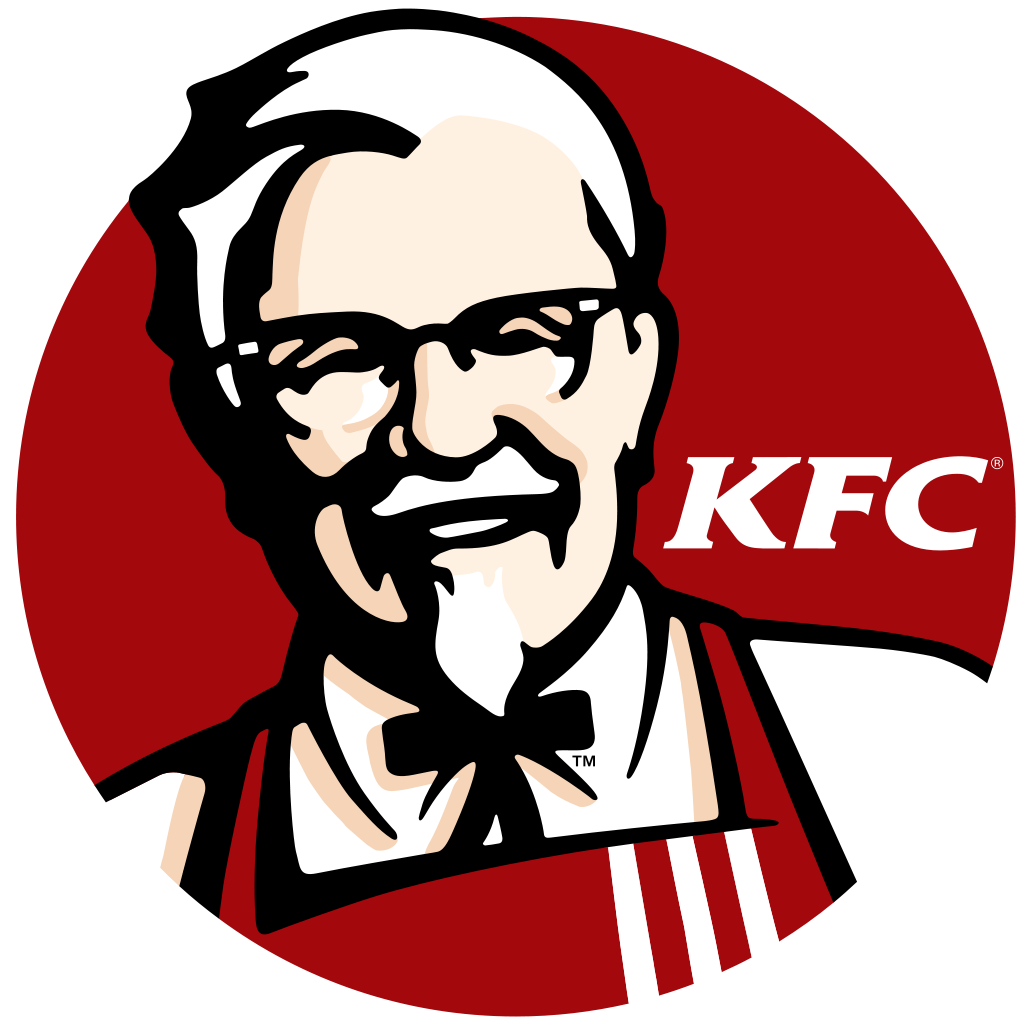 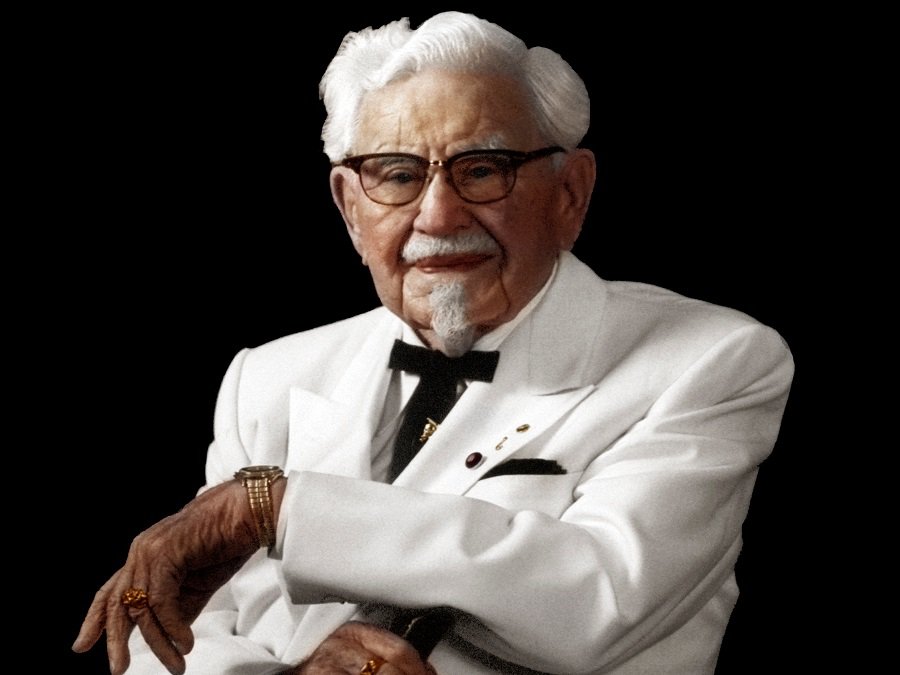 Suspect #3
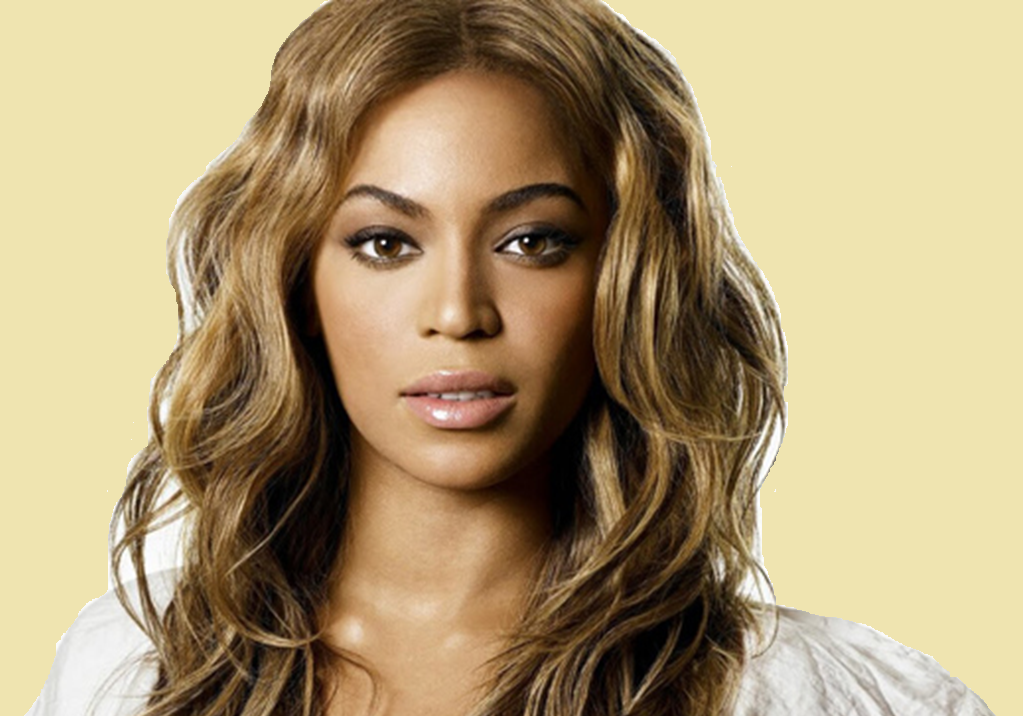 She has light brown skin.
She has big brown eyes. 
She has high eyebrows. 
She has big pink lips. 
  She has long, wavy, light brown hair. 

She is wearing a white shirt.
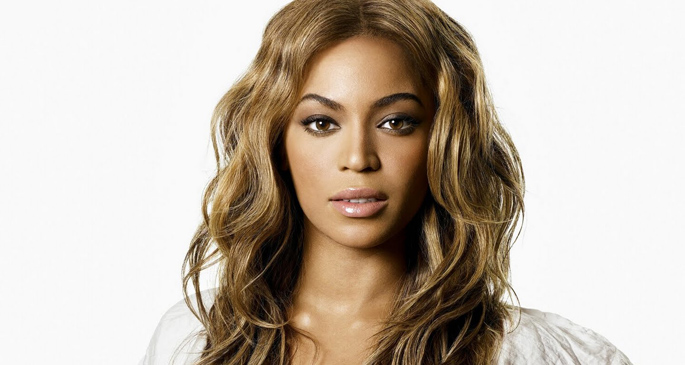 Suspect #4
He has short, black hair. 
He has crazy black eyes.
He has very large, black eye brows.  
He has wrinkles on his forehead
He has a very large bottom lip and thin top lip.  
He has some moles.  

He is wearing a brown jacket and white shirt.
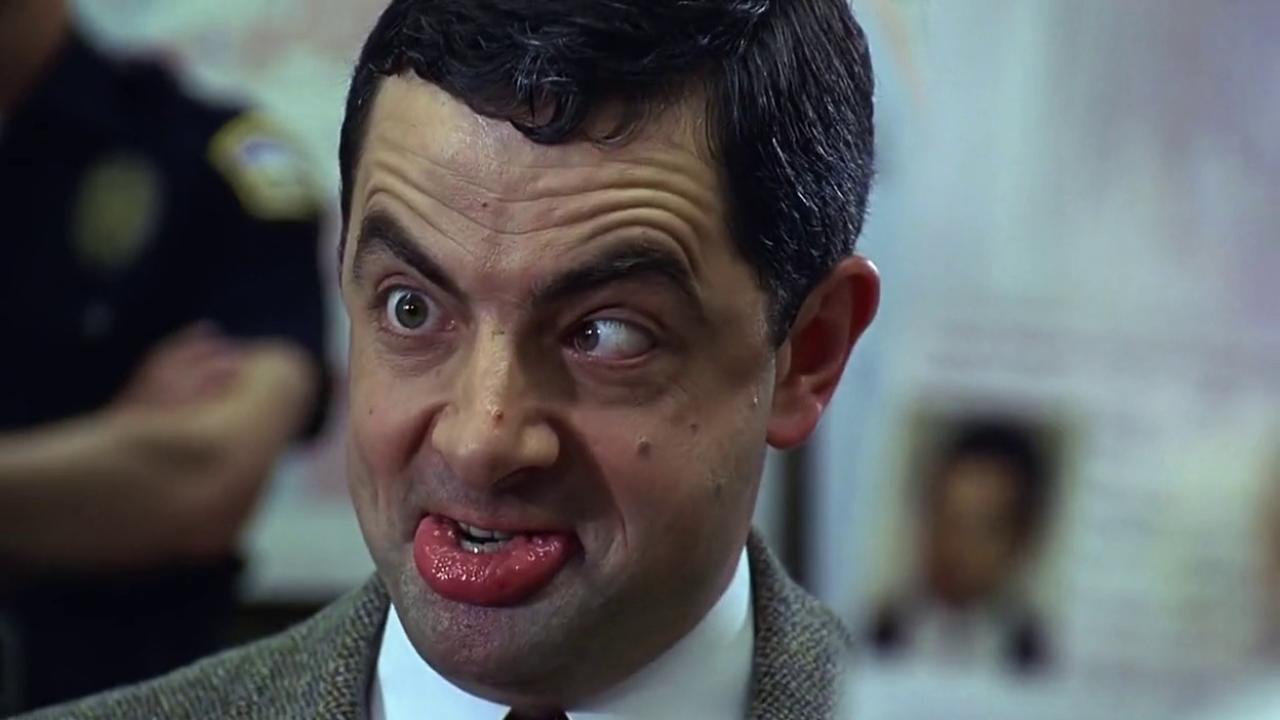 Suspect #5
She has long, brown, straight, but messy hair. 
She has light brown skin. 
She is a little dirty. 
She has big brown eye brows.
She has large green eyes.  

She is wearing a red hood.
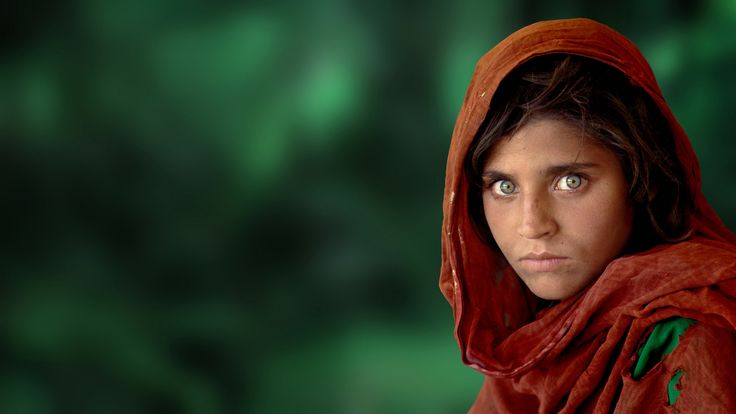